Contributing to breakthroughs
Two events will provide an opportunity to engage with the evidence-demand side and with key evidence intermediaries
Summit of the Future, New York (23-24 September 2024)
International Network for Government Science Advice, Kigali (1-2 May 2024)
Three events will provide an opportunity to build bridges on the evidence-supply side
What Works Climate Solutions Summit, Berlin (9-12 June 2024)
Global Evidence Summit, Prague (10-13 September 2024)
National Evaluation Capacities Conference, location TBC (28 October – 1 November 2024)






We are also aware that exploratory conversations are underway for a breakthrough meeting on living evidence syntheses (including their production, communication and use) and another one on funding for an evolving suite of living evidence syntheses
Oct 28 - Nov 1
May 
1-2
Jun
9-12
Sep
10-13
Sep
23-24
National Evaluation Capacities Conference
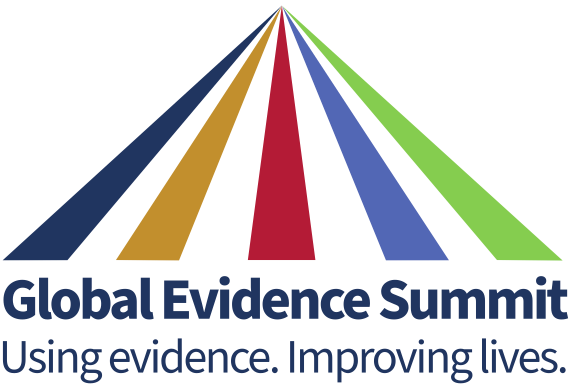 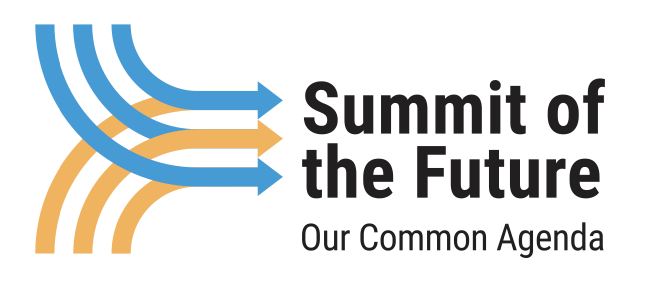 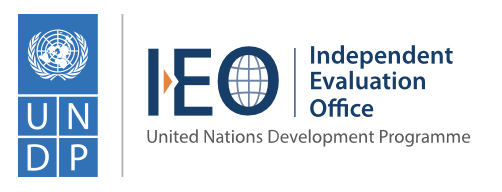 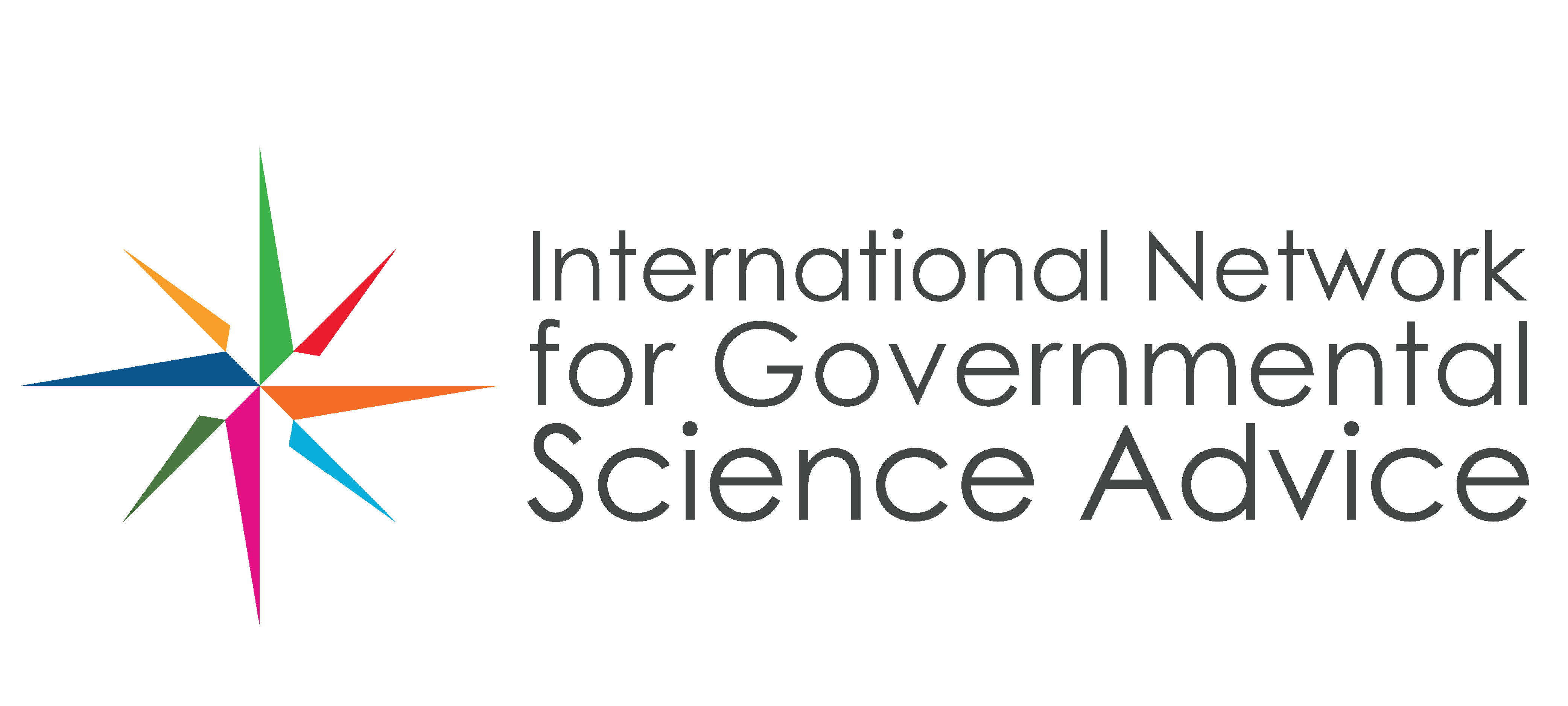 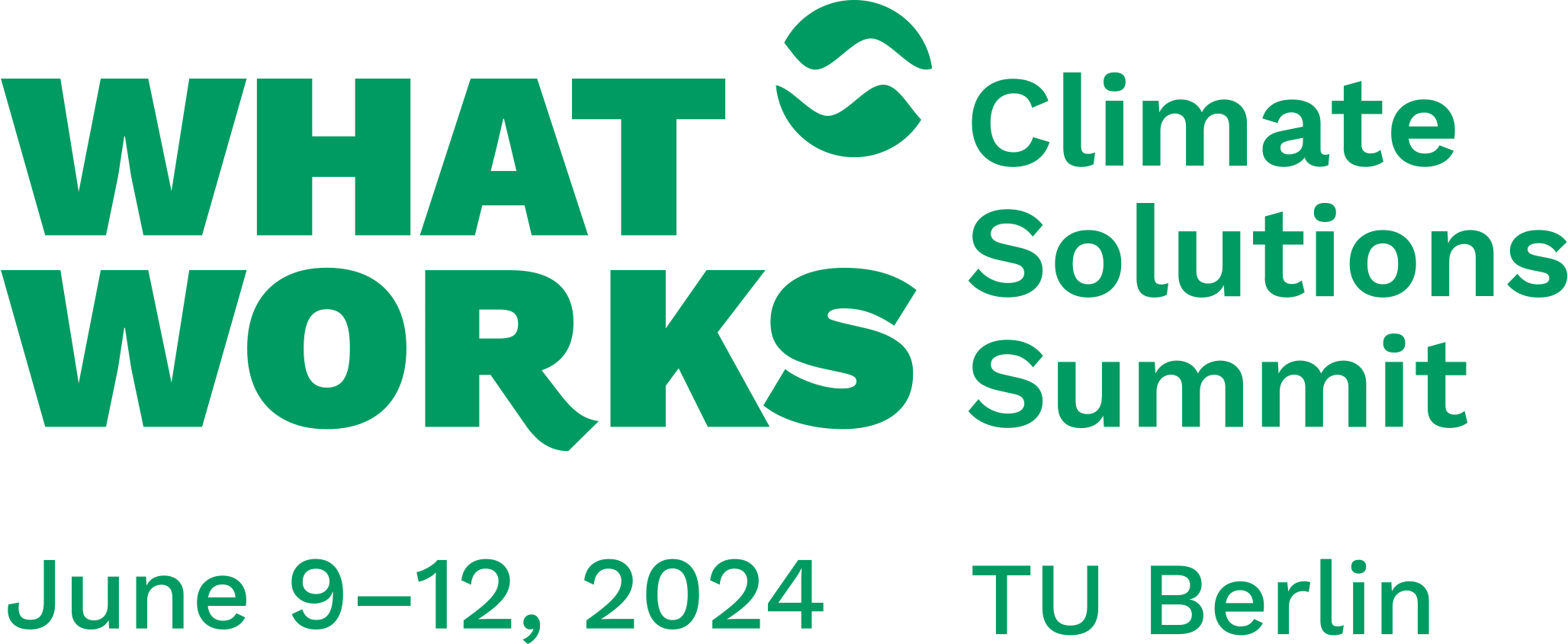 1